Společnost s ručením omezeným,
Osnova přednášky
Historie s.r.o.
Založení s.r.o.
Orgány s.r.o.
Historie SRO
• Společnost s ručením obmezeným – Z 58/1906 ř.z. (zrušen Z 141/1950 Sb.)

• zákon č. 103/1990 Sb. – poslední novela Hospodářského zákoníku (zákon č. 109/1964 Sb.) ->

	Společnost s ručením omezeným je založena společenskou smlouvou o provozování podnikatelské činnosti pod zvoleným obchodním názvem při omezení odpovědnosti člena na povinnost splatit předem stanovený majetkový vklad (dále jen "vklad"). Společnost může založit i jediný člen. Název společnosti s ručením omezeným nebo zkratka "spol. s r. o." musí být uvedeny ve firemním názvu společnosti.

• Z 513/1991 Sb. Obchodní zákoník – Původně -> společností s ručením omezeným je společnost, jejíž základní jmění je tvořeno předem stanovenými vklady společníků.
Charakteristika SRO
část první, Hlava IV, § 132-242 ZOK  (Zákon č. 90/2012 Sb., o obchodních korporacích)
kapitálová obchodní korporace, právnická osoba 

-> je společnost, za jejíž dluhy ručí společníci společně a nerozdílně do výše, v jaké nesplnili vkladové povinnosti podle stavu zapsaného v obchodním rejstříku v době, kdy byli věřitelem vyzváni k plnění => časově omezené ručení společníků

Firma společnosti obsahuje označení „společnost s ručením omezeným“ -> může být nahrazeno zkratkou „spol. s r.o.“ nebo „s.r.o.“
Obchodní firma SRO
Co je firma společnosti? Název společnosti + povinný dodatek

LEO EXPRESS A.S.; ČESKÉ DRÁHY A.S.; STUDENT AGENGY K.S.; ARRIVA PRAHA s.r.o.

		Název		  ARRIVA PRAHA s.r.o.        povinný dodatek

Firma společnosti obsahuje označení:

„společnost s ručením omezeným“
 -> může být nahrazeno zkratkou
b) „spol. s r.o.“ nebo 
c) „s.r.o.“
Kde najdu jaký dodatek společnost používá?
http://portal.justice.cz/Justice2/Uvod/uvod.aspx
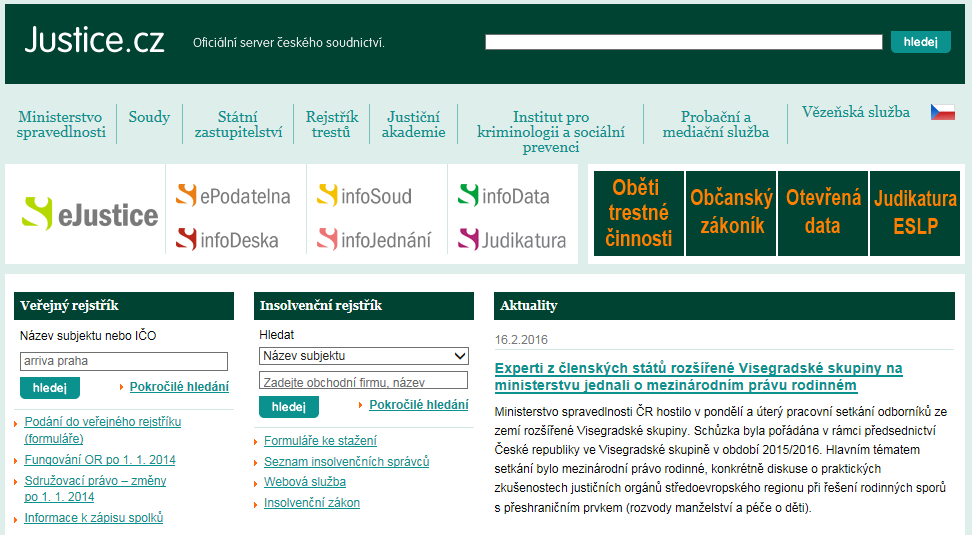 Kde najdu jaký dodatek společnost používá?
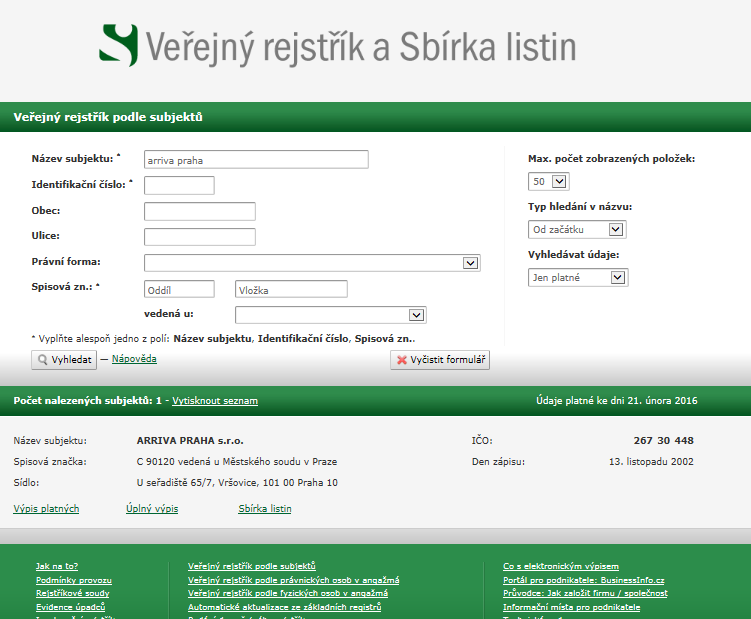 Založení
zakladatelský dokument (společenská smlouva / zakladatelská listina - § 125, 126 NOZ)

	zakladatelská listina (1 společník) 
X 
společenská smlouva 
(více společníků, domluvili se = smlouva)


okamžikem vyhotovení zakladatelského dokumentu je společnost založena
Založení
forma dokumentu -> § 8 ZOK – veřejná listina

Co je veřejná listina? - zákon 89/2012 Sb., občanský zákoník
Veřejná listina
§ 567
	Veřejná listina je listina vydaná orgánem veřejné moci v mezích jeho pravomoci …

lze výhradně u notáře
Založení
Co musí zakladatelská listina nebo společenská smlouva obsahovat?


vždy:
a) firma společnosti,
b) předmět podnikání,
c) určení společníků,
e) výši vkladů nebo vkladů připadajících na podíl nebo podíly,
f) výši základního kapitálu,
g) počet jednatelů + způsob, jakým jednají za společnost
e) sídlo
Obvyklé náležitosti zakladatelského dokumentu
Statut
Určení správce vkladů
U nepeněžitého vkladu jeho popis, jeho ocenění – kdo jej provedl/určení znalce
Dozorčí rada
Zvláštní pravidla pro hlasování
Lhůtu pro splacení peněžitých vkladů
Úpravu zákazu konkurence pro společníky
Pravidla rozdělení zisku a krytí ztráty
Pravidla pro převod / přechod podílu
Jaké náležitosti je nutné k založení s.r.o. znát/připravit?
Obchodní firma
název – obchodní firma se nesmí shodovat ani být podobný s názvem již existující společnosti či působit klamavě. Rozlišnost v minimálně 4 znacích od stávajících názvů. Kontrolu lze provést na www.justice.cz
Příklad podobnosti: Plod s.r.o. X Plot s.r.o.

Sídlo
V zakladatelské listině/společenské smlouvě při založení společnosti lze sídlo vymezit toliko názvem obce (např. Olomouc)
Do obchodního rejstříku se zapíše ale konkrétní adresa
Obchodnímu rejstříku je nutno předložit také:
výpis z katastru nemovitostí – katastr nemovitostí, czech point, případně notář
souhlas s umístěním sídla – dává majitel objektu – úředně ověřený podpis – souhlas nesmí být starší 3 měsíců
Jaké náležitosti je nutné k založení s.r.o. znát/připravit?
Předmět podnikání
předmět podnikání je definován v souladu se živnostenským zákonem, zákon číslo 455/1991 Sb., o živnostenském podnikání
Živnosti volné, vázané, řemeslné (souhrnně ohlašovací) a koncesované
X
Na základě jiného oprávnění, vydané licence nebo povolení podle jiného zákona.
Živnosti řemeslné
ODBORNÁ ZPŮSOBILOST
lze zajistit tzv. odborným zástupcem (§ 11 ŽZ) na základě smluvního vztahu – vzděláním nemusí disponovat sám podnikatel 
Odborný zástupce může tuto činnost vykonávat pro max. 4 podnikatele, nesmí být členem dozorčí rady s.r.o. 

Odborná způsobilost pro řemeslné živnosti se prokazuje dokladem nebo doklady o 
a) řádném ukončení středního vzdělání s výučním listem v příslušném oboru vzdělání, 
b) řádném ukončení středního vzdělání s maturitní zkouškou v příslušném oboru vzdělání, nebo s předměty odborné přípravy v příslušném oboru, 
c) řádném ukončení vyššího odborného vzdělání v příslušném oboru vzdělání, 
d) řádném ukončení vysokoškolského vzdělání v příslušné oblasti studijních programů a studijních oborů, 
e) uznání odborné kvalifikace, vydaným uznávacím orgánem podle zákona o uznávání odborné kvalifikace.
Řeznictví a uzenářství
Mlékárenství
Mlynářství
Pekařství, cukrářství
Pivovarnictví a sladovnictví
Zpracování kůží a kožešin
Aplikace, výroba a opravy ortopedické obuvi
Broušení a leptání skla
Zpracování gumárenských směsí
Zpracování kamene
Slévárenství, modelářství
Kovářství, podkovářství
Obráběčství
Zámečnictví, nástrojářství
Galvanizérství, smaltérství
Výroba, instalace, opravy elektrických strojů a přístrojů, elektronických a telekomunikačních zařízení
Hodinářství
Zlatnictví a klenotnictví
Truhlářství, podlahářství
Výroba a opravy hudebních nástrojů
Opravy ostatních dopravních prostředků a pracovních strojů
Zednictví
Montáž, opravy, revize a zkoušky elektrických zařízení
Montáž, opravy a rekonstrukce chladicích zařízení a tepelných čerpadel
Vodoinstalatérství, topenářství
Montáž, opravy, revize a zkoušky plynových zařízení a plnění nádob plyny
Montáž, opravy, revize a zkoušky tlakových zařízení a nádob na plyny
Montáž, opravy, revize a zkoušky zdvihacích zařízení
Izolatérství
Malířství, lakýrnictví, natěračství
Pokrývačství, tesařství
Klempířství a oprava karoserií
Kamnářství
Opravy silničních vozidel
Holičství, kadeřnictví
Barvení a chemická úprava textilií
Čištění a praní textilu a oděvů
Kominictví
Hostinská činnost
Kosmetické služby
Pedikúra, manikúra
Živnosti vázané
ODBORNÁ ZPŮSOBILOST
dána konkrétně pro každou živnost v Příloze č. 2 živnostenského zákona
zpravidla vzdělání a praxe
lze zajistit tzv. odborným zástupcem (§ 11 ŽZ) na základě smluvního vztahu – vzděláním nemusí disponovat sám podnikatel 
Odborný zástupce může tuto činnost vykonávat pro max. 4 podnikatele, nesmí být členem dozorčí rady s.r.o.
Diagnostická, zkušební a poradenská činnost v ochraně rostlin a ošetřování rostlin, rostlinných produktů, objektů a půdy proti škodlivým organismům přípravky na ochranu rostlin nebo biocidními přípravky
Geologické práce
Zpracování tabáku a výroba tabákových výrobků
Výroba a zpracování paliv a maziv
Výroba nebezpečných chemických látek a nebezpečných chemických přípravků a prodej chemických látek a chemických přípravků klasifikovaných jako vysoce toxické a toxické
Výroba a opravy sériově zhotovovaných protéz, trupových ortéz, končetinových ortéz, měkkých bandáží
Oční optika
Podnikání v oblasti nakládání s nebezpečnými odpady
Projektová činnost ve výstavbě
Provádění staveb, jejich změn a odstraňování
Nákup a prodej kulturních památek nebo předmětů kulturní hodnoty
Obchod se zvířaty určenými pro zájmové chovy
Činnost účetních poradců, vedení účetnictví, vedení daňové evidence
Poskytování nebo zprostředkování spotřebitelského úvěru
Provádění dobrovolných dražeb movitých věcí podle zákona o veřejných dražbách
Oceňování majetku pro věci movité, věci nemovité, nehmotný majetek, finanční majetek, podnik
Výkon zeměměřických činností
Zpracování návrhu katalogizačních dat
Měření znečišťujících a pachových látek, ověřování množství emisí skleníkových plynů a zpracování rozptylových studií
Revize, prohlídky a zkoušky určených technických zařízení v provozu
Restaurování děl z oboru výtvarných umění, která nejsou kulturními památkami nebo jejich částmi, ale jsou uložena ve sbírkách muzeí a galerií nebo se jedná o předměty kulturní hodnoty
Speciální ochranná dezinfekce, dezinsekce a deratizace bez použití toxických nebo vysoce toxických chemických látek a chemických přípravků s výjimkou speciální ochranné dezinfekce, dezinsekce a deratizace v potravinářských a zemědělských provozech
Průvodcovská činnost horská
Vodní záchranářská služba
Technicko-organizační činnost v oblasti požární ochrany
Poskytování služeb v oblasti bezpečnosti a ochrany zdraví při práci
Poskytování tělovýchovných a sportovních služeb v oblasti (specifikujte v komentáři)
Provozování autoškoly
Pořádání kurzů k získání znalostí k výkonu speciální ochranné dezinfekce, dezinsekce a deratizace
Péče o dítě do tří let věku v denním režimu
Psychologické poradenství a diagnostika
Drezúra zvířat
Činnosti, při kterých je porušována integrita lidské kůže
Masérské, rekondiční a regenerační služby
Provozování solárií
Živnosti koncesované
ODBORNÁ ZPŮSOBILOST a POVOLENÍ PŘÍSLUŠNÉHO ORGÁNU
Odborná způsobilost dána konkrétně pro každou živnost v Příloze č. 3 živnostenského zákona
zpravidla vzdělání a praxe lze zajistit tzv. odborným zástupcem (§ 11 ŽZ) na základě smluvního vztahu – vzděláním nemusí disponovat sám podnikatel 
Odborný zástupce může tuto činnost vykonávat pro max. 4 podnikatele, nesmí být členem dozorčí rady s.r.o.
Výroba a úprava kvasného lihu, konzumního lihu, lihovin a ostatních alkoholických nápojů (s výjimkou piva, ovocných vín, ostatních vín a medoviny a ovocných destilátů získaných pěstitelským pálením)
Výroba a úprava lihu sulfitového nebo lihu syntetického
Výzkum, vývoj, výroba, ničení, zneškodňování, zpracování, nákup a prodej výbušnin
Vývoj, výroba, opravy, úpravy, přeprava, nákup, prodej, půjčování, uschovávání, znehodnocování a ničení zbraní a střeliva
Nákup a prodej, půjčování, vývoj, výroba, opravy, úpravy, uschovávání, skladování, přeprava, znehodnocování a ničení bezpečnostního materiálu
Výroba tepelné energie a rozvod tepelné energie, nepodléhající licenci realizovaná ze zdrojů tepelné energie s instalovaným výkonem jednoho zdroje nad 50 kW
Silniční motorová doprava nákladní vnitrostátní provozovaná vozidly o největší povolené hmotnosti do 3,5 tuny včetně
Silniční motorová doprava nákladní vnitrostátní provozovaná vozidly o největší povolené hmotnosti nad 3,5 tuny
Silniční motorová doprava nákladní mezinárodní provozovaná vozidly o největší povolené hmotnosti do 3,5 tuny včetně
Silniční motorová doprava nákladní mezinárodní provozovaná vozidly o největší povolené hmotnosti nad 3,5 tuny
Silniční motorová doprava vnitrostátní příležitostná osobní
Silniční motorová doprava mezinárodní příležitostná osobní
Silniční motorová doprava vnitrostátní veřejná linková
Silniční motorová doprava vnitrostátní zvláštní linková
Silniční motorová doprava mezinárodní linková
Silniční motorová doprava mezinárodní kyvadlová
Silniční motorová doprava - taxislužba
Vnitrozemská vodní doprava
Kontrolní testování mechanizačních prostředků na ochranu rostlin
Provádění pyrotechnického průzkumu
Provádění veřejných dražeb - dobrovolných, nedobrovolných
Provozování cestovní kanceláře
Ostraha majetku a osob
Služby soukromých detektivů
Poskytování technických služeb k ochraně majetku a osob
Vedení spisovny
Provozování střelnic a výuka a výcvik ve střelbě se zbraní
Provádění trhacích a ohňostrojných prací
Provozování pohřební služby
Provádění balzamace a konzervace
Provozování krematoria
Živnosti volné
ODBORNÁ ZPŮSOBILOST NENÍ VYŽADOVÁNA
uvedeny v Příloze č. 4 živnostenského zákona
Osoba musí splňovat jen tzv. všeobecné podmínky provozování živnosti:

plná svéprávnost, kterou lze nahradit přivolením soudu k souhlasu zákonného zástupce nezletilého k samostatnému provozování podnikatelské činnosti, a 
bezúhonnost. 
Za bezúhonnou se pro účely tohoto zákona nepovažuje osoba, která byla pravomocně odsouzena pro trestný čin spáchaný úmyslně, jestliže byl tento trestný čin spáchán v souvislosti s podnikáním, anebo s předmětem podnikání, o který žádá nebo který ohlašuje, pokud se na ni nehledí, jako by nebyla odsouzena. 

Volná živnost obsahuje většinu činností, které OSVČ vykonávají. Z těch nejpoužívanějších například maloobchod i velkoobchod, tedy i e-shop, zprostředkování obchodu a služeb, ubytování, poradenství, nákup a prodej nemovitostí, reklamní činnost, překladatelství, tlumočnictví, provozování cestovní agentury, průvodcovství, provozování kulturních, kulturně-vzdělávacích a zábavních zařízení, pořádání kulturních, sportovních a podobných produkcí, práce pro domácnosti a mnohé další činnosti.
Živnosti volné
Poskytování služeb pro zemědělství, zahradnictví, rybníkářství, lesnictví a myslivost
Činnost odborného lesního hospodáře
Vyhotovování lesních hospodářských plánů a osnov
Nakládání s reprodukčním materiálem lesních dřevin
Chov zvířat a jejich výcvik (s výjimkou živočišné výroby)
Úprava nerostů, dobývání rašeliny a bahna
Výroba potravinářských a škrobárenských výrobků
Pěstitelské pálení
Výroba krmiv, krmných směsí, doplňkových látek a premixů
Výroba textilií, textilních výrobků, oděvů a oděvních doplňků
Výroba a opravy obuvi, brašnářského a sedlářského zboží
Zpracování dřeva, výroba dřevěných, korkových, proutěných a slaměných výrobků
Výroba vlákniny, papíru a lepenky a zboží z těchto materiálů
Vydavatelské činnosti, polygrafická výroba, knihařské a kopírovací práce
Výroba, rozmnožování, distribuce, prodej, pronájem zvukových a zvukově-obrazových záznamů a výroba nenahraných nosičů údajů a záznamů
Výroba koksu, surového dehtu a jiných pevných paliv
Výroba chemických látek, vláken a přípravků a kosmetických prostředků
Výroba hnojiv
Výroba plastových a pryžových výrobků
Výroba a zpracování skla
Výroba stavebních hmot, porcelánových, keramických a sádrových výrobků
Výroba brusiv a ostatních minerálních nekovových výrobků
Broušení technického a šperkového kamene
Výroba a hutní zpracování železa, drahých a neželezných kovů a jejich slitin
Výroba kovových konstrukcí a kovodìlných výrobků
Umělecko-řemeslné zpracování kovů
Povrchové úpravy a svařování kovů a dalších materiálů
Výroba měřicích, zkušebních, navigačních, optických a fotografických přístrojů a zařízení
Výroba elektronických součástek, elektrických zařízení a výroba a opravy elektrických strojů, přístrojů a elektronických zařízení pracujících na malém napětí
Výroba neelektrických zařízení pro domácnost
Výroba strojů a zařízení
Výroba motorových a přípojných vozidel a karoserií
Stavba a výroba plavidel
Výroba, vývoj, projektování, zkoušky, instalace, údržba, opravy, modifikace a konstrukční změny letadel, motorů letadel, vrtulí, letadlových částí a zařízení a leteckých pozemních zařízení
Výroba drážních hnacích vozidel a drážních vozidel na dráze tramvajové, trolejbusové a lanové a železničního parku
Výroba jízdních kol, vozíků pro invalidy a jiných nemotorových dopravních prostředků
Výroba a opravy čalounických výrobků
Výroba, opravy a údržba sportovních potřeb, her, hraček a dětských kočárků
Výroba zdravotnických prostředků
Výroba a opravy zdrojů ionizujícího záření
Výroba školních a kancelářských potřeb, kromě výrobků z papíru, výroba bižuterie, kartáčnického a konfekčního zboží, deštníků, upomínkových předmětů
Výroba dalších výrobků zpracovatelského průmyslu
Živnosti volné – pokr.
Provozování vodovodů a kanalizací a úprava a rozvod vody
Nakládání s odpady (vyjma nebezpečných)
Přípravné a dokončovací stavební práce, specializované stavební činnosti
Sklenářské práce, rámování a paspartování
Zprostředkování obchodu a služeb
Velkoobchod a maloobchod
Zastavárenská činnost a maloobchod s použitým zbožím
Údržba motorových vozidel a jejich příslušenství
Potrubní a pozemní doprava (vyjma železniční a silniční motorové dopravy)
Skladování, balení zboží, manipulace s nákladem a technické činnosti v dopravě
Zasilatelství a zastupování v celním řízení
Provozování poštovních a zahraničních poštovních služeb
Ubytovací služby
Poskytování software, poradenství v oblasti informačních technologií, zpracování dat, hostingové a související činnosti a webové portály
Činnost informačních a zpravodajských kanceláří
Realitní činnost, správa a údržba nemovitostí
Pronájem a půjčování věcí movitých
Poradenská a konzultační činnost, zpracování odborných studií a posudků
Projektování pozemkových úprav
Příprava a vypracování technických návrhů, grafické a kresličské práce
Projektování elektrických zařízení
Výzkum a vývoj v oblasti přírodních a technických věd nebo společenských věd
Testování, měření, analýzy a kontroly
Reklamní činnost, marketing, mediální zastoupení
Návrhářská, designérská, aranžérská činnost a modeling
Fotografické služby
Překladatelská a tlumočnická činnost
Služby v oblasti administrativní správy a služby organizační hospodářské povahy
Provozování cestovní agentury a průvodcovská činnost v oblasti cestovního ruchu
Mimoškolní výchova a vzdělávání, pořádání kurzů, školení, včetně lektorské činnosti
Provozování kulturních, kulturně-vzdělávacích a zábavních zařízení, pořádání kulturních produkcí, zábav, výstav, veletrhů, přehlídek, prodejních a obdobných akcí
Provozování tělovýchovných a sportovních zařízení a organizování sportovní činnosti
Praní pro domácnost, žehlení, opravy a údržba oděvů, bytového textilu a osobního zboží
Poskytování technických služeb
Opravy a údržba potřeb pro domácnost, předmětů kulturní povahy, výrobků jemné mechaniky, optických přístrojů a měřidel
Poskytování služeb osobního charakteru a pro osobní hygienu
Poskytování služeb pro rodinu a domácnost
Výroba, obchod a služby jinde nezařazené
Jaké náležitosti je nutné k založení s.r.o. znát/připravit?
Základní kapitál
Minimální výše základního kapitálu u společnosti s ručením omezeným není dána. Základní kapitál je tvořen součtem vkladů společníků, přičemž minimální výše vkladu společníka je 1,- Kč
Základní kapitál může být tvořen peněžitými či nepeněžitými vklady (nutno ocenit znalcem) - po sepsání zakladatelského dokumentu se skládá k rukám správci vkladu – zpravidla u peněžních vkladů na účet založený u vybrané banky na jméno společnosti.

Správce vkladu
Správce vkladu je osoba, která spravuje před vznikem společnosti splacené vklady, může jím být kdokoliv, třeba i zakladatel.
Jaké náležitosti je nutné k založení s.r.o. znát/připravit?
Jména, data narození, přesné adresy zakladatelů (tj. společníka/společníků)
Společníkem může být: fyzická nebo právnická osoba s bydlištěm/sídlem v České republice nebo v zahraničí

Výši vkladů a podílů společníků
Minimální výše vkladu každého společníka činí 1,- Kč. 
Výše vkladu určuje výši podílu společníka ve firmě a tím možnost společníka ovlivňovat rozhodování ve společnosti (Např. základní kapitál s.r.o. činí 500.000,- Kč, vklad společníka je 100.000,- Kč - podíl tedy činí 20 %)
Jaké náležitosti je nutné k založení s.r.o. znát/připravit?
Jména, data narození, přesné adresy statutárního orgánu (tj. jednatele/jednatelů)
Jednatel:
řídí společnost a zastupuje ji navenek (statutární orgán s.r.o.)
musí splňovat zákonné požadavky pro výkon funkce jednatele
jednatelem může být kdokoliv ze společníků, ale i ten, kdo společníkem není
počet jednatelů není omezen - v případě, že má společnost více jednatelů, je potřeba v zakladatelském dokumentu určit způsob jejich jednání za společnost - např. každý jednatel jedná samostatně, všichni jednatelé jednají společně, alespoň dva jednatelé jednají společně …) 
u jednatele je třeba výpis z rejstříku trestů ne starší 3 měsíců – tento se předkládá spolu s dalšími dokumenty rejstříkovému soudu
Kdo provádí zápis do obchodního rejstříku a kolik tento stojí?
Společník podá návrh k příslušnému rejstříkovému soudu soudu na zápis firmy do obchodního rejstříku
- soudní poplatek 6.000,- Kč (od 1.9.2011)
- soud rozhodne do 5 dnů o zápisu společnosti
X
Notář může provést přímý zápis s.r.o. do obchodního rejstříku
- soudní poplatek 2.700,- Kč
- notář provede zápis okamžitě
Další náklady spojené se založením s.r.o.
Další náklady (mimo soudní poplatek) na založení s.r.o. zahrnují:
Odměna notáře
sepsání zakladatelské listiny/společenské smlouvy - cena závisí na výši základního kapitálu - odměna notáře se počítá dle vyhlášky procentuální sazbou - nejméně však činí 4.000,- Kč bez DPH / 4.840,- s DPH (platí pro výši základního kapitálu od 1,- Kč do 266.500,- Kč.)

Související dokumenty (čestné prohlášení jednatele s podpisovým vzorem, rozhodnutí jednatele o umístění sídla firmy, souhlas majitele nemovitosti s umístěním sídla firmy, prohlášení správce vkladu o složení základního kapitálu, souhlas manželky/manžela s použitím majetku ze společného jmění manželů) – dle sazebníku poplatků a počtu listin – zpravidla do 1000,- Kč bez DPH / 1210,- Kč s DPH

Výpis z katastru nemovitostí 100,- Kč bez DPH / 121,- Kč s DPH (Czech point je bez DPH)

Výpis z rejstříku trestů 100,- Kč bez DPH / 121,- Kč s DPH (Czech point je bez DPH)

Ověření podpisů  - každý podpis 30,- Kč bez DPH / 36,- Kč s DPH (Czech point je bez DPH)

Odměna notáře za provedení přímého zápisu s.r.o. do obchodního rejstříku (toto není soudní poplatek=příjem státu, ale odměna notáře) 1.300,- Kč bez DPH / 1.573,- Kč s DPH – JEN POKUD VKLÁDÁ S.R.O. DO OBCH.REJSTŘÍKU NOTÁŘ!

Ostatní náklady
Poplatek za živnostenské oprávnění 1.000,- Kč / platí se živnostenskému úřadu, nepodléhá DPH
Které jsou rejstříkové soudy?
Rejstříkové soudy jsou krajské soudy v ČR – POZOR – kraje dle starého územně-správního členění – 7 soudů
Co pro podání zápisu na rejstříkovém soudu potřebuji?
Návrh na zápis společnosti do obchodního rejstříku
Notářský zápis o založení společnosti
Čestné prohlášení jednatele s ověřeným podpisem
Souhlas vlastníka nemovitosti s ověřeným podpisem
Prohlášení správce vkladu
Potvrzení banky o splacení základního kapitálu
Výpis z živnostenského rejstříku
6 000,- Kč na kolek na Návrh na zápis…
Co je dále nutné zajistit po založení (sepsání zakladatelského dokumentu)?
Po založení musí společník/společníci navštívit banku (správce vkladu) a založit účet společnosti. Na ten pošlou vklad ( i pro jednu korunu je nutné tyto peníze složit a dostat od banky potvrzení, že se tak stalo).
Notářský zápis o založení společnosti (originál k nahlédnutí a kopii pro úřad)
Platný doklad totožnosti

Je nutno také navštívit živnostenský úřad a vyřídit příslušné živnostenské oprávnění.
	Zde potřebujeme: 
Notářský zápis o založení společnosti (originál k nahlédnutí a kopii pro úřad)
Souhlas vlastníka nemovitosti (kopie souhlasu s ověřeným podpisem)
Výpis z katastru nemovitostí
1 000 Kč na správní poplatek
Platný doklad totožnosti
Mezidobí mezi založením a vznikem
v mezidobí je oprávněn jednat jménem společnosti kdokoliv -> § 127 § 127
Kdo takto jedná, je z tohoto jednání oprávněn a zavázán sám; jedná-li více osob, jsou oprávněny a zavázány společně a nerozdílně.
		=> SRO je zavázána těmito jednáními jen tehdy, pokud ve 			lhůtě 3 měsíců (dle § 127) valná hromada schválí tato jednání a 		oznámí je dotčeným třetím osobám (§ 190 odst. 2 písm. l)

např. Nájemní smlouva na sídlo společnosti
žádost o živnostenské oprávnění (nebo o jiné podnikatelské oprávnění – podle předmětu podnikání společnosti)
Co je dále nutné zajistit po vzniku společnosti (zapsání do obchodního rejstříku)?
Registrace na finančním úřadě k dani z příjmu PO, případně k platbě DPH, silniční daně

Aktivace datové schránky
Na adresu bydliště jednatele přijdou přístupové údaje k datové schránce společnosti.
https://www.mojedatovaschranka.cz
Od 1.1.2014 musí všichni plátci DPH povinně podávat Daňová přiznání, Dodatečná daňová přiznání a Hlášení včetně příloh, Kontrolní hlášení o DPH (od 1. 1. 2016) elektronicky.
 skrze datovou schránku povinně komunikují úřady s PO
fikce doručení – 10 dnem po vložení zprávy do datové schránky se tato považuje za doručenou a to i tehdy pokud se adresát do schránky nepřihlásí
pokud vyzvednutí zprávy bránila adresátovi překážka, může do 15 dnů po doručení překážky požádat o prominutí zmeškání úkonu. 
fikce se  nevztahuje na dodávání dokumentů mezi soukromými subjekty navzájem
Zakladatelský dokument – jak měnit?
společenská smlouva může být měněna pouze dohodou všech společníků ve formě veřejné listiny
SS může stanovit, že SS může být měněna rozhodnutím valné hromady
rozhodnutí VH se osvědčuje veřejnou listinou 
Je třeba změny vložit do OR
Seznam společníků
společníci se zapisují do seznamu společníků, který vede společnost
do seznamu společníků se zapisují údaje stanovené v § 139/2 (např. jméno, bydliště společníka, označení podílu, jemu odpovídající výše vkladu)
společnost provede zápis zapisované skutečnosti bez zbytečného odkladu poté, co jí bude změna prokázána
údaje zapsané v seznamu společníků nesmí společnost používat jinak než pro své potřeby ve vztahu ke společníkům
přestane-li být společník společníkem, společnost jej ze seznamu bez zbytečného odkladu vymaže
Vkladová povinnost
společník je povinen splnit vkladovou povinnost ve lhůtě určené společenskou smlouvou, nejpozději do 5 let od vzniku společnosti nebo od převzetí vkladové povinnosti za trvání společnosti
vkladové povinnosti nemůže být společník zproštěn, ledaže jde o snížení ZK
MINIMÁLNĚ 30 % VKLADŮ musí být SPLACENO PŘED ZALOŽENÍM SPOLEČNOSTI
Před založením společnosti musí být splaceny všechny nepeněžité vklady
Podíl na zisku (§ 161)
společníci se podílejí na zisku určeném VH k rozdělení mezi společníky v poměru svých podílů, ledaže SS určí jinak
vyplácí se v penězích, neurčí-li SS nebo VH jinak
podíl na zisku vyplatí společnost na své náklady a nebezpečí na adresu společníka nebo bezhotovostním převodem na jeho účet
u podílů, se kterými je spojen pevný podíl na zisku, se usnesení VH nevyžaduje
částka určená k rozdělení mezi společníky nesmí překročit výši hospodářského výsledku posledního skončeného účetního období zvýšenou o nerozdělený zisk z předchozích období a sníženou o ztráty z předchozích období
Děkuji za pozornost!